Pathways for Protocol Review
University of Vermont Cancer Center
Protocol Review and Monitoring System
May 29, 2024
In Slide Show mode: Click on selection to see protocol flow pathway
Archived tissue study
Retrospective Chart Review or QA/QI study
No Cancer Center registration or PRMC review required
Investigator-Initiated Observational or Ancillary/Correlative Study NOT using CTO resources
Investigator-Initiated Observational or Ancillary/Correlative Study using CTO resources
Cancer Center registration required
Exempt from PRMC review
Requires CTO review if using CTO resources
Investigator-Initiated Interventional Trial NOT using CTO resources
Cancer Center registration required
PRMC review required
Investigator-Initiated Interventional  Trial using CTO resources
Industry Trial
NCTN trial
List of CTO resources
Entry Points for Investigators
Archived Tissue Study
Investigator
Archived tissue study
IRB
Determination if qualifies as “not human subjects research”
IRB
Confirmation that no human subjects review or approval required
Investigator-Initiated Observational or Ancillary/Correlative Study NOT using CTO resources
If IRB determines study is human subjects research
Investigator-Initiated Observational or Ancillary/Correlative Study using CTO resources
Note: 
No First Stage Review by TDT required (optional if investigator desires input)
No registration with the Cancer Center
No PRMC review required
Back to top
Retrospective Chart Review and QA/QI Studies
Investigator
Retrospective Chart
IRB
Confirmation that no human subjects review or approval required
No First Stage Review by TDT required (optional if investigator desires input)
No Cancer Center registration
No PRMC review required
If IRB determines study is “research”
Appropriate study category pathway
Investigator
QA/QI study
IRB
Confirmation that no human subjects review or approval required
Back to top
IIT-Observational/Correlative-No CTO Resources
TDT input is recommended but optional
Investigator
Investigator-Initiated Observational or Ancillary/Correlative Study NOT using CTO resources
TDT
Protocol review to assess science, protocol design, feasibility, overlap with other trials, available study population
1
OnCore Coordinator
Registration, Accrual Tracking
New Study Intake & PRMC Coordinator
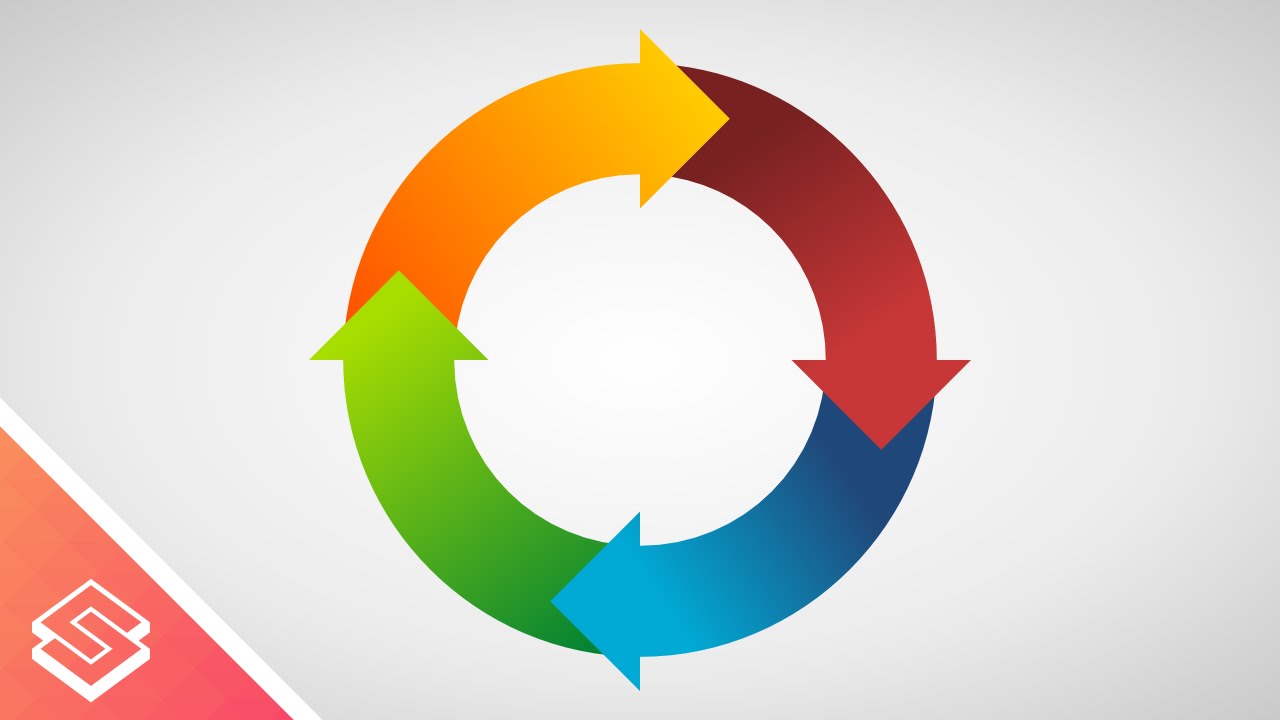 3 business days
2
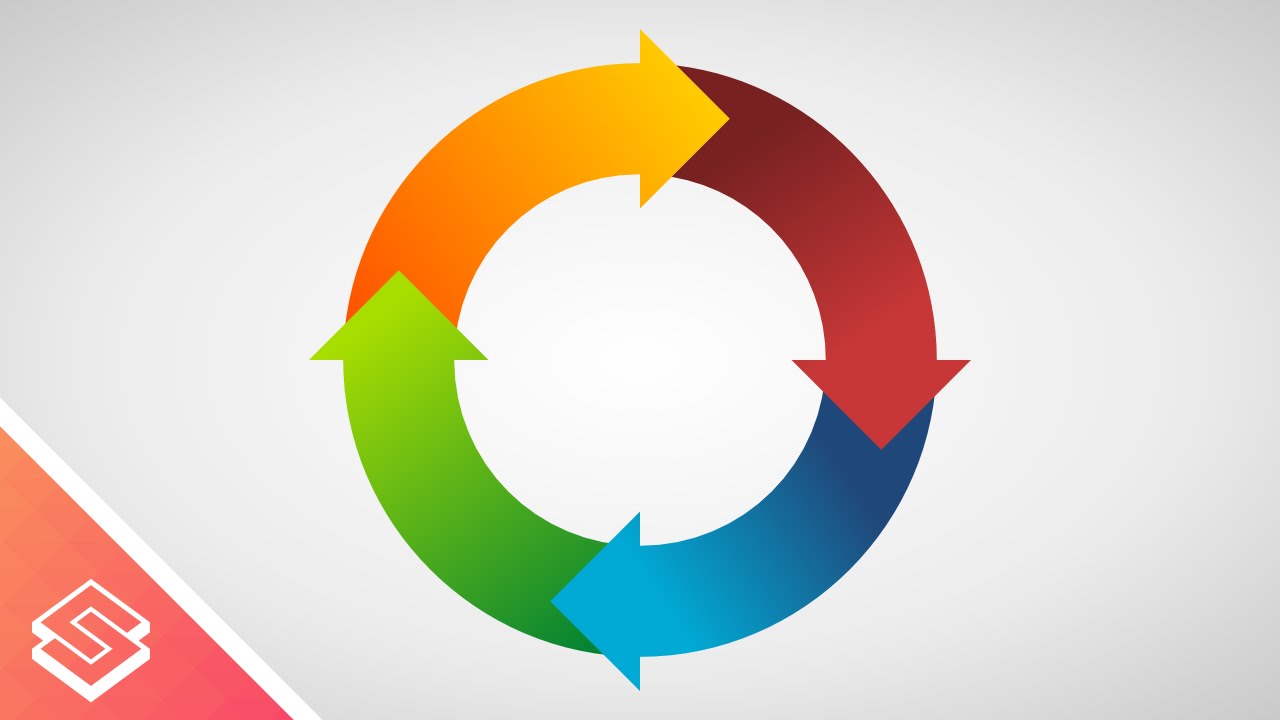 PRMC review exemption letter signed by PRMC Chair or Vice-Chair  to investigator
Iterative protocol optimization process
IRB
First stage review by TDT optional
Cancer Center registration required
Exempt from PRMC review
Back to top
IIT-Observational/Correlative-CTO Resources
Protocol Writer
Protocol & budget development
TDT input is recommended but optional
Activation Specialist
RAE
1
2
Investigator
Investigator-Initiated Observational or Ancillary/Correlative Study using CTO resources
TDT
Protocol review to assess science, protocol design, feasibility, overlap with other trials, available patient population
New Study Intake & PRMC Coordinator
3
CTO Medical Director
CTO Admin. Director
Approval of CTO resource utilization
yes
4
no
5
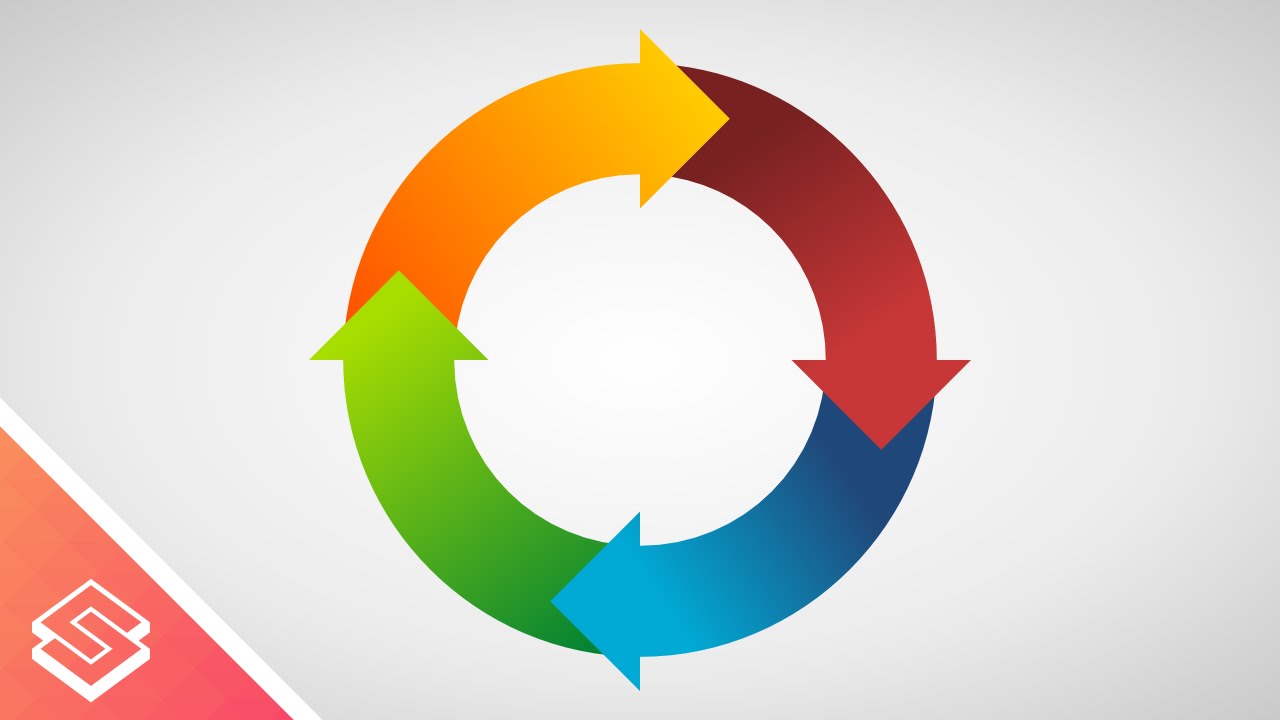 OnCore Coordinator
Registration, Accrual Tracking
CTO resource use NOT approved
Iterative protocol optimization process
PRMC review exemption letter signed by PRMC Chair or Vice-Chair  to investigator
Investigator-Initiated Observational or Ancillary/Correlative Study NOT using CTO resources pathway
First stage review by TDT optional
May be requested by CTO Medical Director prior to CTO resource utilization approval
Cancer Center registration required
Resource Allocation Evaluation (RAE) review by CTO required
Exempt from PRMC review
IRB
Back to top
NCTN Trial
Activation Specialist
Expedited RAE
1
2
TDT
Protocol review to assess science, feasibility, available patient population, overlap with other trials,
New Study Intake & PRMC Coordinator
Investigator
NCTN Trial
3
CTO Medical Director
CTO Admin. Director
Approval of CTO resource utilization
yes
4
New investigators
no
5
TDT
Concept Presentation
OnCore Coordinator
Registration, Accrual Tracking (if PRMC approved)
Investigator may proceed with direct submission to Cancer Center if desired
CTO Administrative Support Specialist
PRMC
(Expedited Review)
New Investigator Registration with NCI/CTEP
Approval letter to Investigator
Study concerns
or
General concept discussion recommended as first step
First stage review by TDT required
Cancer Center registration required
Expedited RAE review
Expedited review by PRMC
May be referred to PRMC for full committee if concerns are identified
Accelerated review available if required (primarily utilized for COG or patient ID to enroll)
PRMC
(Full committee review)
cIRB
Protocol Not Endorsed
Protocol Not Endorsed
Approval letter to Investigator
or
Back to top
Industry Trial
OnCore Coordinator
Registration, Accrual Tracking (if PRMC approved)
TDT
Concept Presentation
1
TDT
Protocol review to assess science, feasibility, overlap with other trials, available patient population
New Study Intake & PRMC Coordinator
PRMC
(Full Committee)
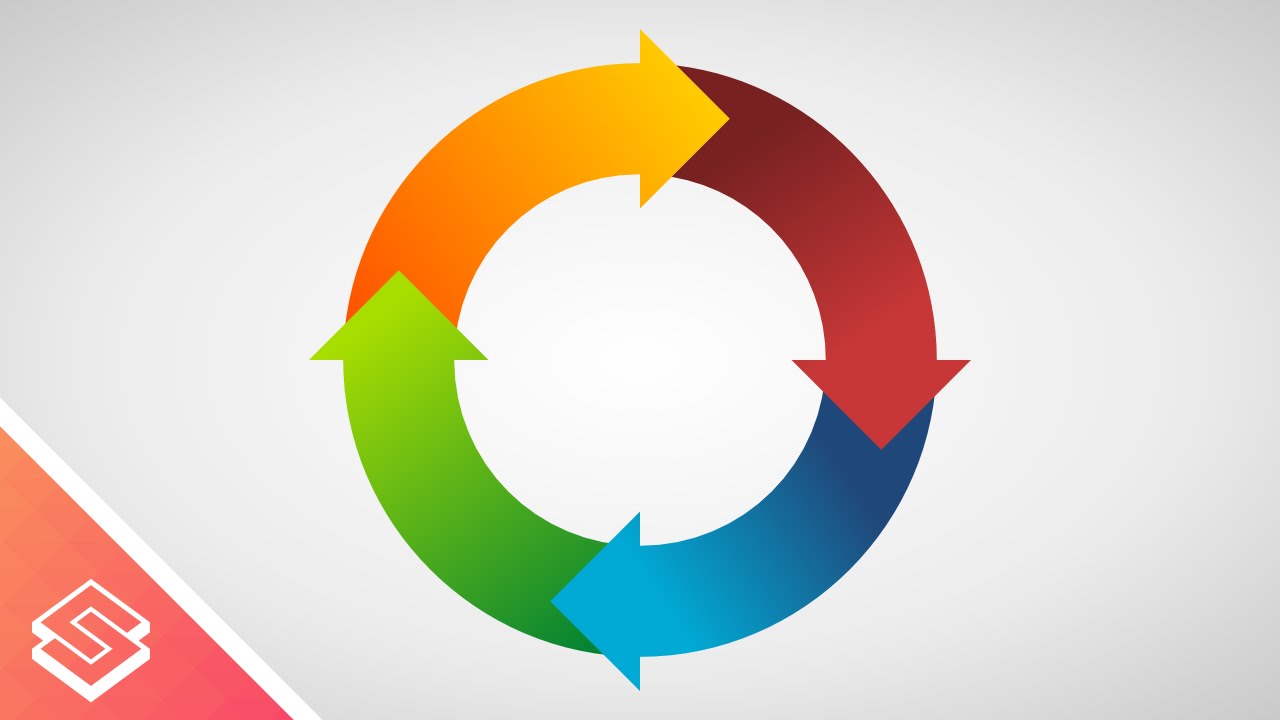 2
Investigator
Industry Trial
or
Investigator may proceed with direct submission to Cancer Center if desired
Approval letter to Investigator
Activation Specialist
yes
CDA
Site Feasibility
RAE
CTO Medical Director
CTO Admin. Director
Approval of CTO resource utilization
IRB
Pre-Site Selection Sponsor Agreement Execution
Protocol Not Endorsed
CTO resource use NOT approved
Recommend broad concept presentation to TDT as initial step to ensure general support
Execution of CDA required as next step to obtain full protocol
Site feasibility approval required
Includes resource allocation evaluation (RAE)
Pre-Site Selection Sponsor Agreement must be executed
First stage review by TDT required
Concept approval by TDT prior to site feasibility recommended
Cancer Center registration and full PRMC committee review required
Back to top
Interventional IIT-CTO Resources
Protocol Writer
Protocol & budget development
Activation Specialist
RAE
Budget concerns identified
1
2
Investigator
Investigator-Initiated Interventional  Trial using CTO resources
TDT
Protocol review to assess science, protocol design, feasibility, overlap with other trials, available patient population
New Study Intake & PRMC Coordinator
3
CTO Medical Director
CTO Admin. Director
Approval of CTO resource utilization
yes
4
no
TDT
Concept Presentation
5
Investigator may proceed with direct submission to Cancer Center if desired
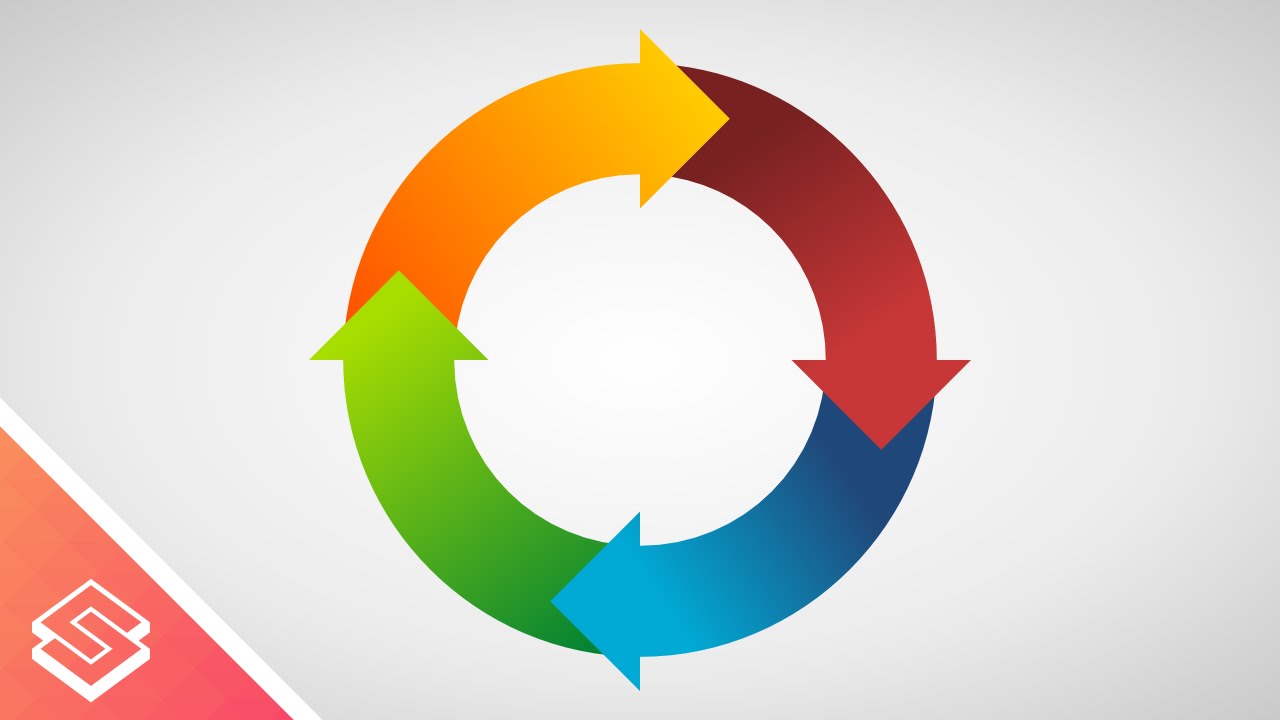 OnCore Coordinator
Registration, Accrual Tracking (if PRMC approved)
CTO resource use NOT approved
PRMC
(Full Committee review)
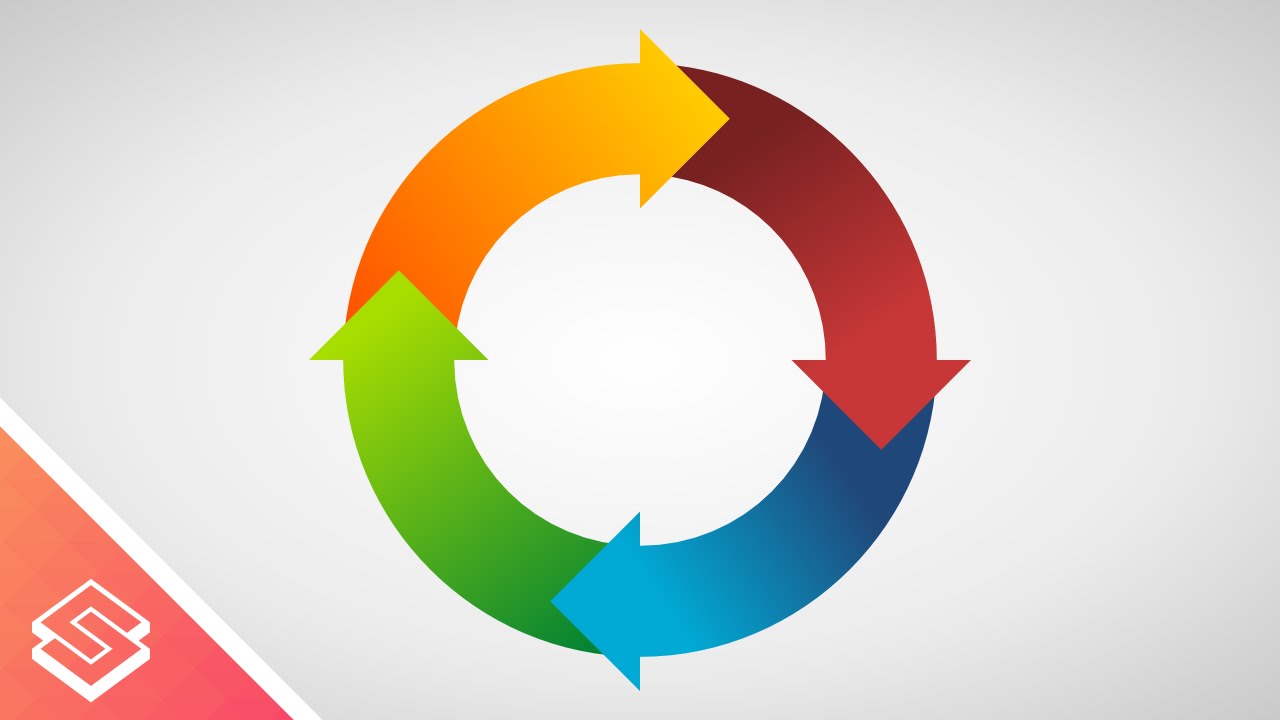 Protocol Not Endorsed
Iterative protocol optimization process
or
First stage review by TDT required
Protocol required prior to TDT approval
Concept presentation to TDT prior to formal protocol development recommended
Completed budget development required prior to RAE review
Cancer Center registration required
PRMC full committee review required
Approval letter to Investigator
Investigator-Initiated Interventional Trial NOT using CTO resources
IRB
Protocol Not Endorsed
Back to top
Interventional IIT-No CTO Resources
OnCore Coordinator
Registration, Accrual Tracking (if PRMC approved)
Protocol Writer
Protocol development
1
Investigator
Investigator-Initiated Interventional Trial NOT using CTO resources
TDT
Protocol review to assess science, protocol design, feasibility, overlap with other trials, available patient population
PRMC
(Full Committee)
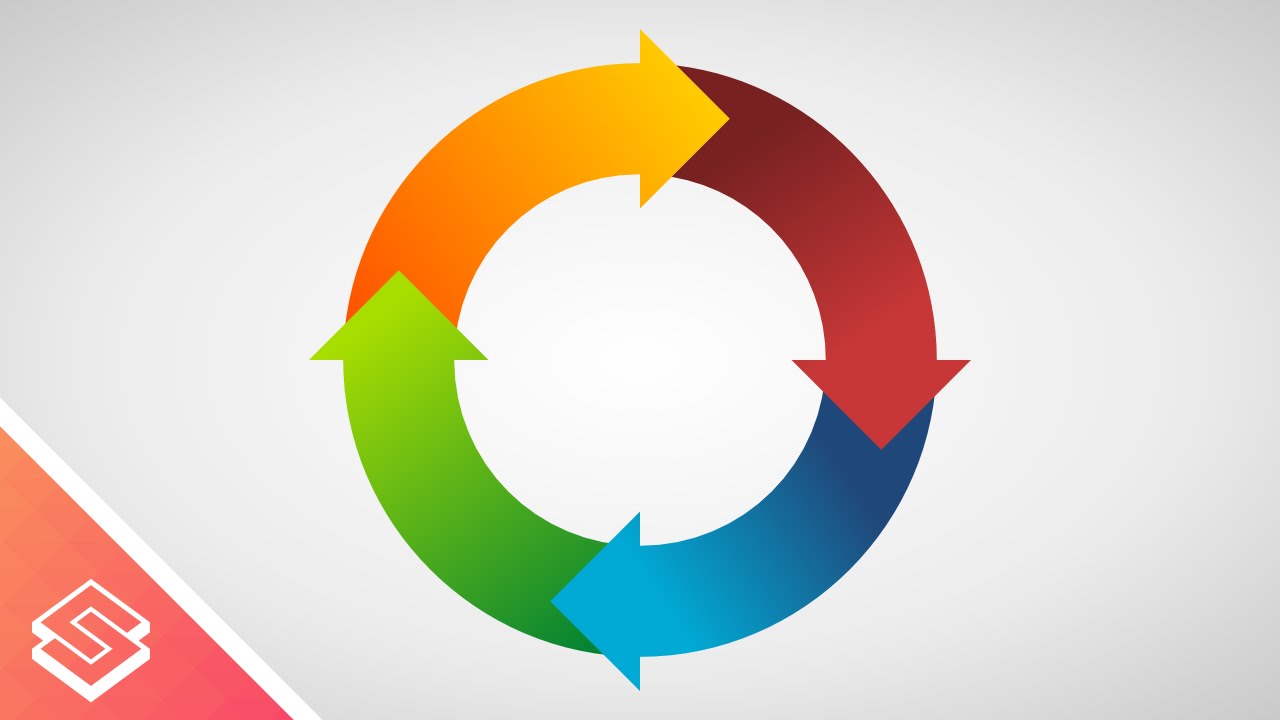 2
New Study Intake & PRMC Coordinator
or
TDT
Concept Presentation
Approval letter to Investigator
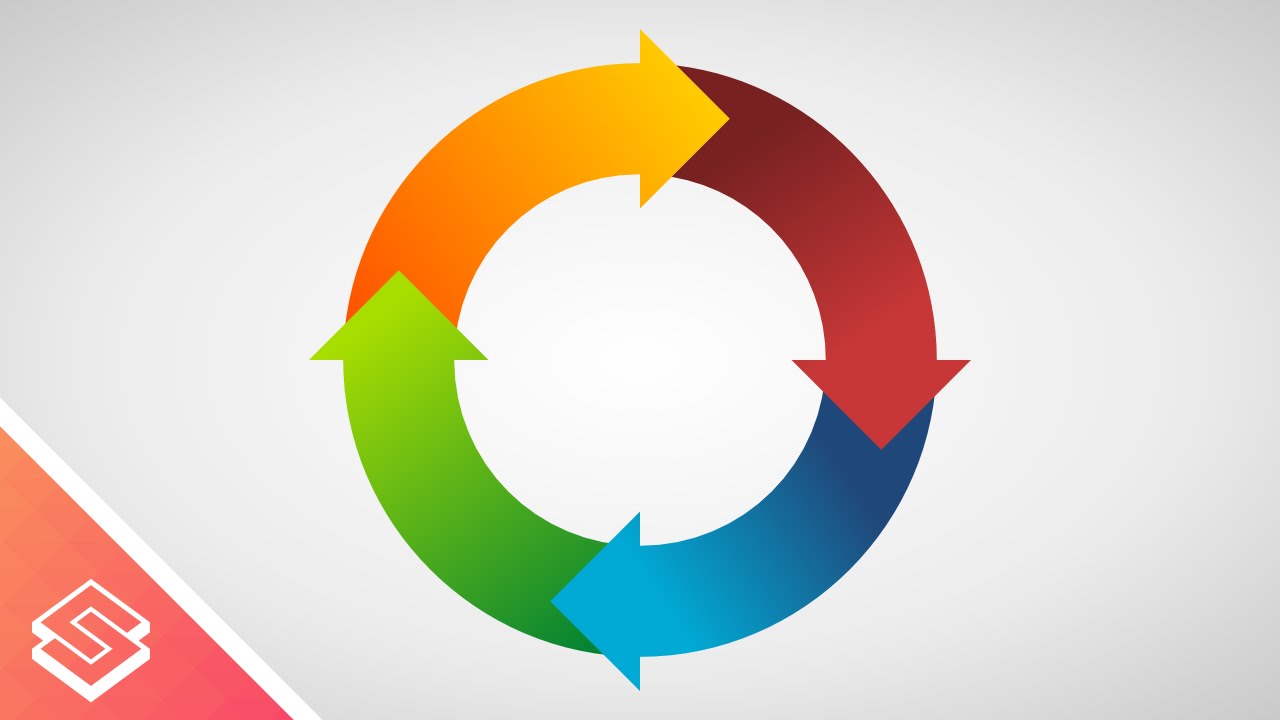 Iterative protocol optimization process
IRB
Protocol Not Endorsed
First stage review by TDT required
Protocol required prior to TDT approval
Concept presentation to TDT prior to formal protocol development recommended
Cancer Center registration required
PRMC full committee review required
Investigator may appeal TDT decision to AD-CTR for submission to New Study Intake Coordinator for PRMC review
Back to top
CTO Resources
Pre-Study
Review
On Study
Assistance with protocol development, writing or budget development
CDA coordination for industry studies or multi-site IITs
Site feasibility questionnaire and site visit for industry studies or multi-site IITs
Regulatory activities and preparation of documents for IRB submission
FDA submission for IITs, if required
Assistance with Data Safety and Monitoring Plan creation
Pre-Award Industry Clinical Trial Agreement, and Budget/Contract Negotiation Oversight
Investigational Pharmacy Support including Beacon Builds
Data Usage & Material Transfer Agreements
Database Development 
Coordination of EPIC and Oncore Study Builds
Study Initiation Visit (SIV) coordination
Resource Allocation Evaluation by CTO and UVMMC 
Coordination of Ancillary reviews including Radiology, Institutional Biosafety Committee, Radiation Safety Committee, Pharmacy and UVMCC Shared Resources
Quality Assurance oversight and implementation of the Data Safety and Monitoring Plan
TDT (disease team) First Stage Review coordination support
PRMC review and accrual monitoring
Assistance with clinicaltrials.gov registration
Accelerated/Emergency PRMC review for special circumstances
Source Documentation Development of case report forms
Data Management Services- Oncore and industry platforms
Tumor Measurement read Coordination (Yunu platform)
Ongoing regulatory activities for modifications, amendments, continuing reviews, and Reportable New Information with IRBs of Record
QA support with monitoring and auditing of Safety, AE/SAE, Noncompliance, and UAPs
Data Safety and Monitor Plan implementation for IITs
Industry Budget Development and Negotiation Amendment Oversight
Industry Clinical Trial Agreement Negotiation and Execution Amendment Oversight
Oversight for monitoring visits including Study Initiation Visits, Interim Monitoring Visits, and Study Closeout Visits
Cancer Center Data & Safety Monitoring Committee is available for investigator-initiated trials
Back to top
Entry Points for Investigators
Ben Briggs
Ben.Briggs@med.uvm.edu
New Study Intake & PRMC Coordinator
TDT Leaders
Breast – M. Sowden
Upper GI – C. O’Neill
Lower GI – J. Moore
Head & Neck – M. Barry
Heme Malignancies – C. Holmes
Endocrine –M. Sajisevi
GU – N. Lester-Coll
Lung – F. Khan
Sarcoma – H. Rehman
Cutaneous – C. Anker
GYN Oncology – C. Ashley
Supportive Care – TBD
Neuro Oncology – A. Thomas
Emma Armstrong
Emma.Armstrong@uvmhealth.org
Activation Specialist
Wren Zegans
Wren.Zegans@med.uvm.edu
CTO Administrative Support Specialist
Tracy Smith
Tracy.Smith@med.uvm.edu
Protocol Writer
Protocol & budget development
Back to top